The Open Group Architecture Framework (TOGAF)
What is TOGAF?
TOGAF is an Architecture Framework which has been developed by the Open Group “to provide the methods and tools for assisting in the acceptance, production, use and maintenance of an Enterprise Architecture”.
It is based on an iterative process model supported by best practices and a re-usable set of existing architecture assets.
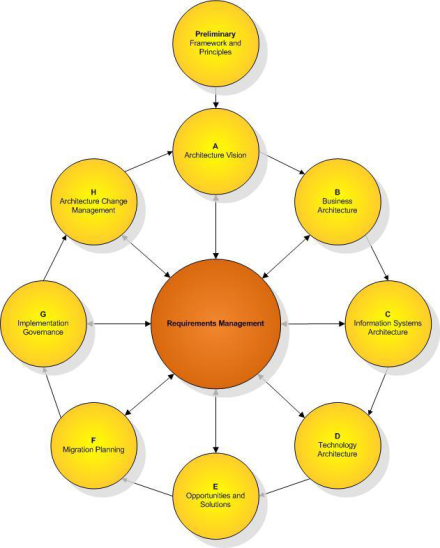 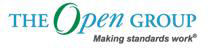 Who is The Open Group?
The Open Group is a vendor- and technology-neutral consortium, whose vision of Boundary less Information Flow™ will enable access to integrated information within and between enterprises based on open standards and global interoperability
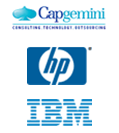 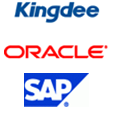 TOGAF EA
Business architecture—Describes the processes the business uses to meet its goals
Application architecture—Describes how specific applications are designed and how they interact with each other
Data architecture—Describes how the enterprise data stores are organized and accessed
Technical architecture—Describes the hardware and software infrastructure that supports applications and their interactions
Evolution of TOGAF
TOGAF Version 1 in 1994 
Based on the Technical Architecture Framework for Information Management (TAFIM), developed by the US Department of Defense (DoD). 
The Open Group Architecture Forum have developed successive versions of TOGAF 
Current Version TOGAF 9 in 2009
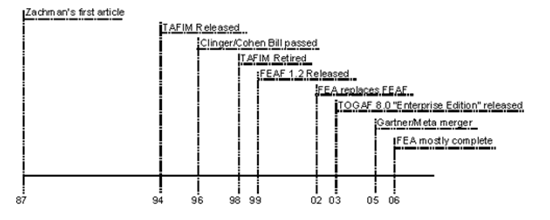 [Speaker Notes: The definition of a forum is a place or a method for discussion. An example of a forum is an online message board.]
TOGAF Structure
Architecture Development Method (ADM)
Provides a tested and repeatable process for developing architectures

ADM includes 
Establishing an architecture framework
Developing architecture content
Transitioning
Governing the realization of architectures

Carried out within an iterative cycle
Continuous architecture definition and realization that allows organizations to transform their enterprises in a controlled manner in response to business goals and opportunities.
The ADM: Phase-by-Phase
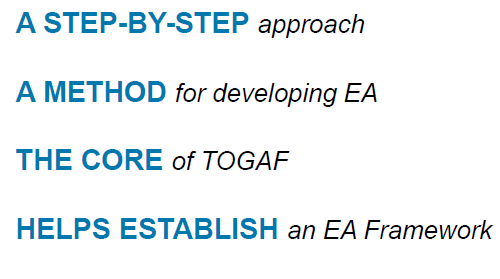 ADM Iteration
ADM Phases
The Preliminary Phase describes the preparation and initiation activities required to prepare to meet the business directive for a new enterprise architecture, including the definition of an Organization-Specific Architecture framework and the definition of principles. 
Phase A: Architecture Vision describes the initial phase of an architecture development cycle. It includes information about defining the scope, identifying the stakeholders, creating the Architecture Vision, and obtaining approvals. 
Phase B: Business Architecture describes the development of a Business Architecture to support an agreed Architecture Vision. 
Phase C: Information Systems Architectures describes the development of Information Systems Architectures for an architecture project, including the development of Data and Application Architectures. 
Phase D: Technology Architecture describes the development of the Technology Architecture for an architecture project. 
Phase E: Opportunities & Solutions conducts initial implementation planning and the identification of delivery vehicles for the architecture defined in the previous phases. 
Phase F: Migration Planning addresses the formulation of a set of detailed sequence of transition architectures with a supporting Implementation and Migration Plan. 
Phase G: Implementation Governance provides an architectural oversight of the implementation. 
Phase H: Architecture Change Management establishes procedures for managing change to the new architecture. 
Requirements Management examines the process of managing architecture requirements throughout the ADM.
Phase B: Business Architecture
[Speaker Notes: A Building Block is a package of functionality defined to meet the business needs across an organization
The Tailored Architecture Framework (L03), developed during the preliminary phase, plays a special role.
Enterprise architecture roadmaps visualize how a business will increase organizational agility, efficiency and effectiveness. These roadmaps share the story of a company's present-day enterprise architecture, and outline the steps a business will take to evolve in the upcoming quarters and years.]
Data Architecture - Inputs
Organizational Model for Enterprise Architecture (see Part IV, 36.2.16 Organizational Model for Enterprise Architecture), including: 
Scope of organizations impacted 
Maturity assessment, gaps, and resolution approach 
Roles and responsibilities for architecture team(s) 
Constraints on architecture work 
Budget requirements 
Governance and support strategy 
Tailored Architecture Framework (see Part IV, 36.2.21 Tailored Architecture Framework), including: 
Tailored architecture method 
Tailored architecture content (deliverables and artifacts) 
Configured and deployed tools 
Data principles (see Part III, 23.6.2 Data Principles), if existing 
Statement of Architecture Work (see Part IV, 36.2.20 Statement of Architecture Work) 
Architecture Vision (see Part IV, 36.2.8 Architecture Vision) 
Architecture Repository (see Part IV, 36.2.5 Architecture Repository), including: 
Re-usable building blocks (in particular, definitions of current data) 
Publicly available reference models 
Organization-specific reference models 
Organization standards 
Draft Architecture Definition Document (see Part IV, 36.2.3 Architecture Definition Document), including: 
Baseline Business Architecture, Version 1.0 (detailed), if appropriate 
Target Business Architecture, Version 1.0 (detailed) 
Baseline Data Architecture, Version 0.1, if available 
Target Data Architecture, Version 0.1, if available 
Baseline Application Architecture, Version 1.0 (detailed) or Version 0.1 (Vision) 
Target Application Architecture, Version 1.0 (detailed) or Version 0.1 (Vision) 
Baseline Technology Architecture, Version 0.1 (Vision) 
Target Technology Architecture, Version 0.1 (Vision) 
Draft Architecture Requirements Specification (see Part IV, 36.2.6 Architecture Requirements Specification), including: 
Gap analysis results (from Business Architecture) 
Relevant technical requirements that will apply to this phase 
Business Architecture components of an Architecture Roadmap (see Part IV, 36.2.7 Architecture Roadmap)
Data Architecture - Steps
Select Reference Models, Viewpoints, and Tools 
Develop Baseline Data Architecture Description 
Develop Target Data Architecture Description 
Perform Gap Analysis 
Define Roadmap Components 
Resolve Impacts Across the Architecture Landscape 
Conduct Formal Stakeholder Review 
Finalize the Data Architecture 
Create Architecture Definition Document
Data Architecture - Output
Refined and updated versions of the Architecture Vision phase deliverables, where applicable: 
Statement of Architecture Work (see Part IV, 36.2.20 Statement of Architecture Work), updated if necessary 
Validated data principles (see Part III, 23.6.2 Data Principles), or new data principles (if generated here) 
Draft Architecture Definition Document (see Part IV, 36.2.3 Architecture Definition Document), including: 
Baseline Data Architecture, Version 1.0, if appropriate 
Target Data Architecture, Version 1.0 
Business data model 
Logical data model 
Data management process models 
Data Entity/Business Function matrix 
Views corresponding to the selected viewpoints addressing key stakeholder concerns 
Draft Architecture Requirements Specification (see Part IV, 36.2.6 Architecture Requirements Specification), including such Data Architecture requirements as: 
Gap analysis results 
Data interoperability requirements 
Relevant technical requirements that will apply to this evolution of the architecture development cycle 
Constraints on the Technology Architecture about to be designed 
Updated business requirements, if appropriate 
Updated application requirements, if appropriate 
Data Architecture components of an Architecture Roadmap (see Part IV, 36.2.7 Architecture Roadmap)
Building Blocks
Architecture Capability Framework
[Speaker Notes: Main Description. In order to successfully operate an architecture function within an enterprise, it is necessary to put in place appropriate organization structures, processes, roles, responsibilities, and skills to realize the Architecture Capability.]
Architecture Content Framework
[Speaker Notes: the Architecture Content Framework (also known as the “TOGAF Content Framework”) is defined as. “The TOGAF content framework provides a detailed model of architectural work products, including deliverables, artifacts within deliverables, and the architectural building blocks that artifacts represent.]
Enterprise Continuum
TOGAF views the world of enterprise architecture as a continuum of architectures, ranging from highly generic to highly specific.
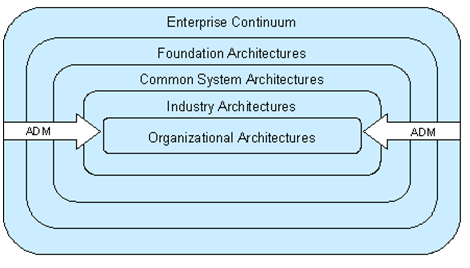 [Speaker Notes: a coherent whole characterized as a collection, sequence, or progression of values or elements varying by minute degrees "good" and "bad" …
An example of a continuum is a range of temperatures from freezing to boiling.]
Enterprise Continuum
A view of the Architecture Repository that provides methods for classifying architecture and solution artifacts as they evolve from generic Foundation Architectures to Organization-Specific Architectures
Explains how generic solutions can be leveraged and specialized in order to support the requirements of an individual organization
Enterprise Continuum
[Speaker Notes: Enterprise Continuum. An Enterprise Continuum is a useful mechanism for categorizing and classifying architecture and solution artifacts, as they evolve from generic or foundation Architectures to organization-Specific Architectures. These artifacts can be both internal and external to the Architecture Repository.]
Stakeholders, Views, Viewpoints
Viewpoint is a perspective (where you are looking from) and generally specific to a stakeholder group 

view is what you see and is created to ensure that particular stakeholders can see an architecture from a point of view which matches their concerns
Views and Viewpoints
Limitations
The TOGAF specification is also flexible with respect to the phases.
TOGAF allows phases to be done incompletely, skipped, combined, reordered, or reshaped to fit the needs of the situation
Lacks templates for some artifacts.
Framework Comparison
The Zachman Framework for Enterprise Architectures—Although self-described as a framework, is actually more accurately defined as a taxonomy
The Open Group Architectural Framework (TOGAF)—Although called a framework, is actually more accurately defined as a process
The Federal Enterprise Architecture—Can be viewed as either an implemented enterprise architecture or a proscriptive methodology for creating an enterprise architecture
 - Based on Roger Sessions, ObjectWatch Inc.
[Speaker Notes: What is a taxonomy in information architecture? Taxonomy refers to how information is grouped, classified and labeled within a shared information environment]
Framework Comparison
[Speaker Notes: Vendor Neutral helps enterprises identify technology requirements and discover practical industry solutions.
A maturity model is a tool that helps people assess the current effectiveness of a person or group and supports figuring out what capabilities they need to acquire next in order to improve their performance.
A reference model—in systems, enterprise, and software engineering—is an abstract framework or domain-specific ontology consisting of an interlinked set of clearly defined concepts produced by an expert or body of experts to encourage clear communication. 
A reference model is a model representing a class of domains (e.g., a reference model for production planning and control systems). It is a conceptual framework or blueprint for system's development.]
References
http://pubs.opengroup.org/architecture/togaf9-doc/arch
www.orbussoftware.com/enterprise.../togaf/togaf-9-in-pictures 
The Oracle Enterprise Architecture Framework – White paper 
A Comparison of the Top Four Enterprise-Architecture Methodologies - http://msdn.microsoft.com/en-us/library/bb466232.aspx